«Люблю природу русскую. Зима.»
1
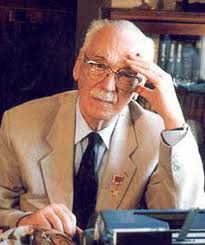 С. Михалков
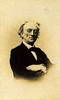 С. Дрожжин
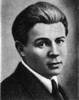 Ф. ТЮТЧЕВ
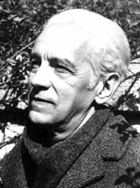 С. ЕСЕНИН
Я. АКИМ
1.
2.
Гуляли по чистому полю, по густому лесу два Мороза, два родных брата.
Улицей гуляет дедушка Мороз, иней рассыпает по ветвям берёз.
………………………………………..  Птиц………………………………………..   Снится………………………………………..   Сонно………………………………………..   ворон
МОЛОДЦЫ!СПАСИБО ЗА УРОК!